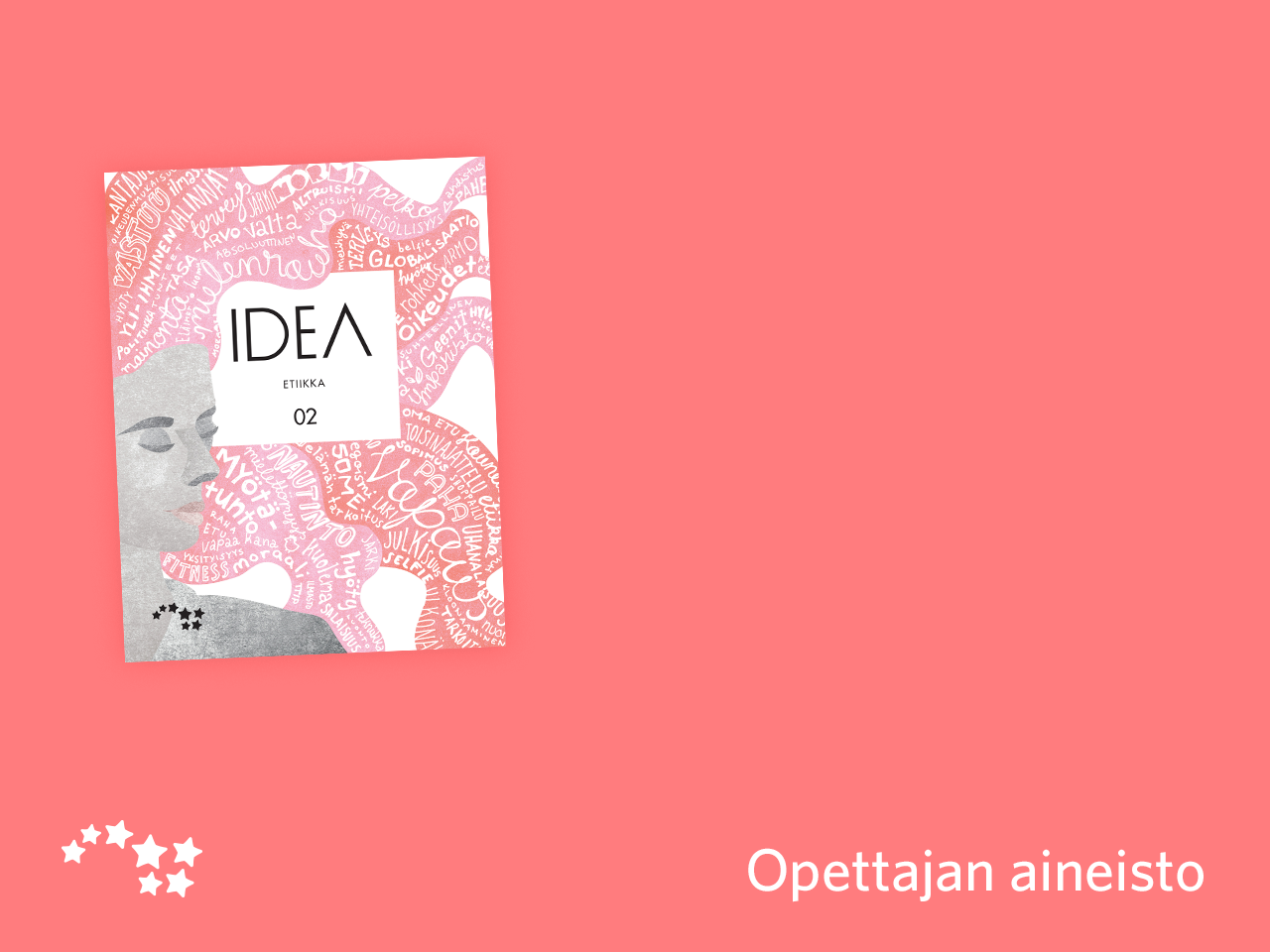 Luku 2

Mitä moraalin
piiriin kuuluu?
Kuka on vastuussa?
Kun puhutaan etiikasta, puhutaan usein myös vastuusta.

Mutta ketä tai mitä voidaan pitää moraalisesti vastuullisena teoistaan? 
Moraalinen agentti: toimija, jota voidaan pitää moraalisesti vastuullisena
Millaisia edellytyksiä asettaisit moraaliselle agentille?

Pohtikaa missä moraalisen toimijuuden rajat menevät, voidaanko seuraavia pitää moraalisina agentteina:
5–vuotias lapsi
9–vuotias lapsi
pahasti masentunut ihminen
hengenpelastajakoira
Ketä tai mitä etiikka koskee?
Toinen kysymys liittyy siihen, ketä etiikka koskee: ketä tai mitä on huomioitava, jos tahdotaan toimia moraalisesti?
Moraalinen subjekti: jokin sellainen (ihminen tai muu taho), joka pitää ottaa huomioon moraalisia valintoja tehtäessä

Historiassa esimerkiksi eläimiä ei ole aina pidetty moraalisina subjekteina, mutta nykyään useimmiten pidetään

Mihin sinä vetäisit rajan siinä, ketä tai mitä etiikassa on huomioitava?
Moraaliväitteiden piirteitä
Moraaliväitteet ovat UNIVERSAALEJA, eli ne koskevat kaikkia
Moraaliväitteet ovat PRESPKRIPTIIVISIÄ, eli ne ovat käskeviä
Moraaliväitteet ovat AUTONOMISIA, eli niitä ei voi johtaa muista arvokkaina pidetyistä asioista tai tosiseikoista
Moraaliväitteet ovat muihin väitteisiin nähden YLIVERTAISIA
Tehdä vai jättää tekemättä?
Onko tekeminen (akti) yhtä raskauttavaa kuin tekemättä jättäminen (omissio)?
Esim. toisen kiusaaminen on tekemistä ja kiusatun puolustamatta jättäminen on tekemättä jättämistä 
Riippuu hieman tilanteesta, mutta yleensä tekemättä jättämistä ei pidetä niin moraalisesti vääränä kuin väärää tekoa vaikka molemmat asiat ovat moraalisesti väärin
Toisaalta, onko moraalisesti väärin, jos en auta kaikkia maailman ihmisiä, vaan pistän ylimääräiset rahat säästöön?
Voidaan ajatella, että teko ei sinänsä ole moraalisesti väärin, koska taustalla ei ole halu vahingoittaa ketään, vaan säästää esim. tulevaa opintovuotta varten